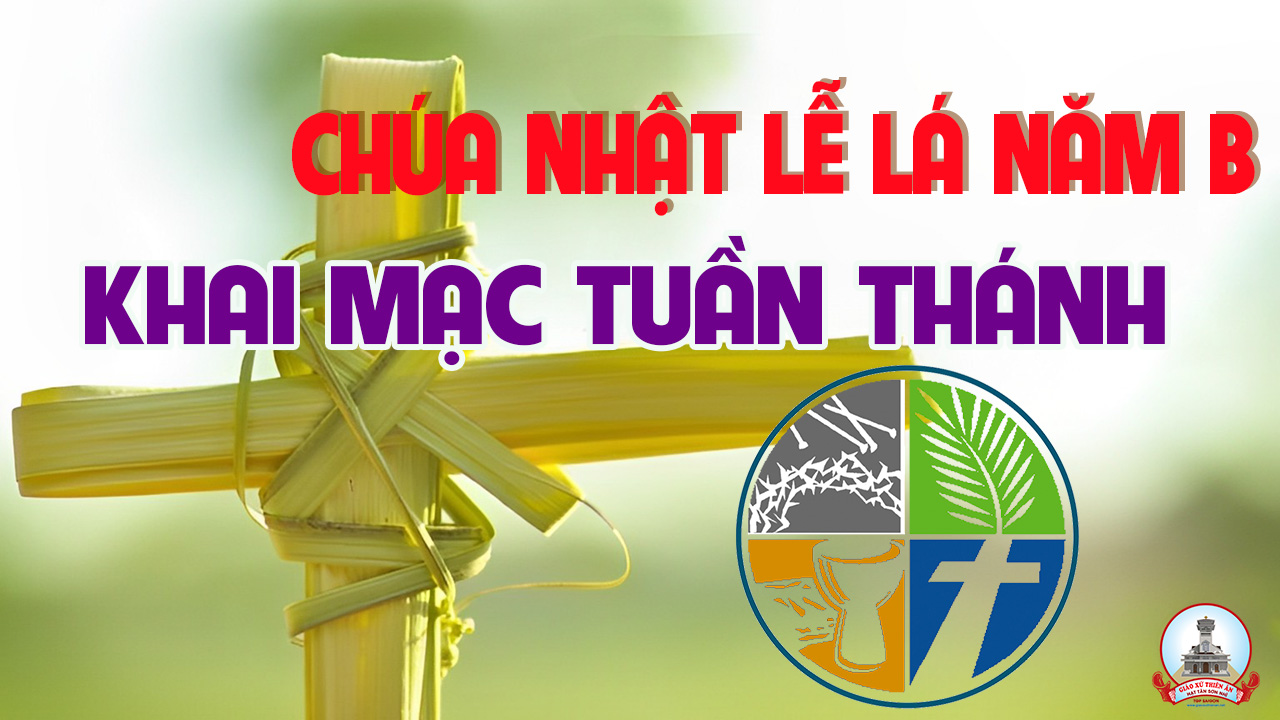 TẬP HÁT CỘNG ĐOÀN
Đk: Ôi Thiên Chúa, ôi Thiên Chúa sao Ngài nỡ bỏ con.
Câu xướng trước Phúc Âm:
Chúa Ki-tô vì chúng ta đã vâng lời cho đến chết, và chết trên thập giá. Vì thế, Thiên Chúa đã tôn vinh Người, ban cho Người một danh hiệu vượt trên mọi danh hiệu.
CHÚA NHẬT LỄ LÁ
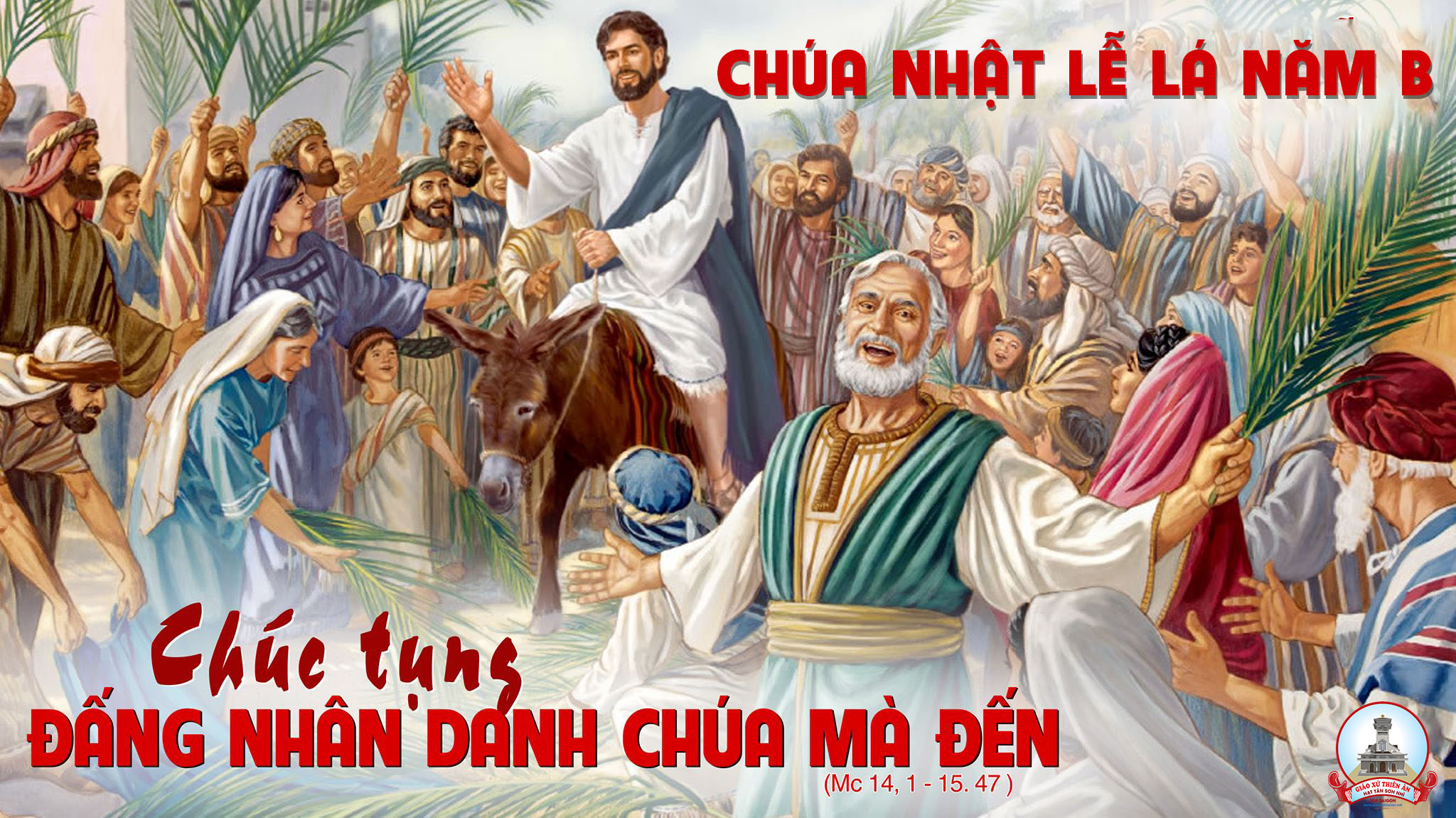 Rước KiệuHOAN HÔ CON VUA ĐA-VÍTLm. Mi Trầm
Tk1: Tay cầm nhành lá miệng luôn hát ca, tung hô Chúa ta khúc khải hoàn ca. Này muôn cửa hỡi hãy mở cánh cao, đón Vua muôn đời này Người tiến vào.
Đk: Hoan hô Con Vua Đa-vít, hoan hô Con Vua Đa-vít Đấng nhân danh Chúa mà đến. Hoan hô Con Vua Đa-vít, hoan hô Con Vua Đa-vít Đấng nhân danh Chúa mà đến.
Tk2: Ca mừng Con Chúa là Vua chúng ta, muôn dân khắp nơi vỗ ta hoà ca. Này Vua ngự đến tiếng kèn tấu vang, hát ca reo mừng này ngày khải hoàn.
Đk: Hoan hô Con Vua Đa-vít, hoan hô Con Vua Đa-vít Đấng nhân danh Chúa mà đến. Hoan hô Con Vua Đa-vít, hoan hô Con Vua Đa-vít Đấng nhân danh Chúa mà đến.
CHÚA NHẬT LỄ LÁ
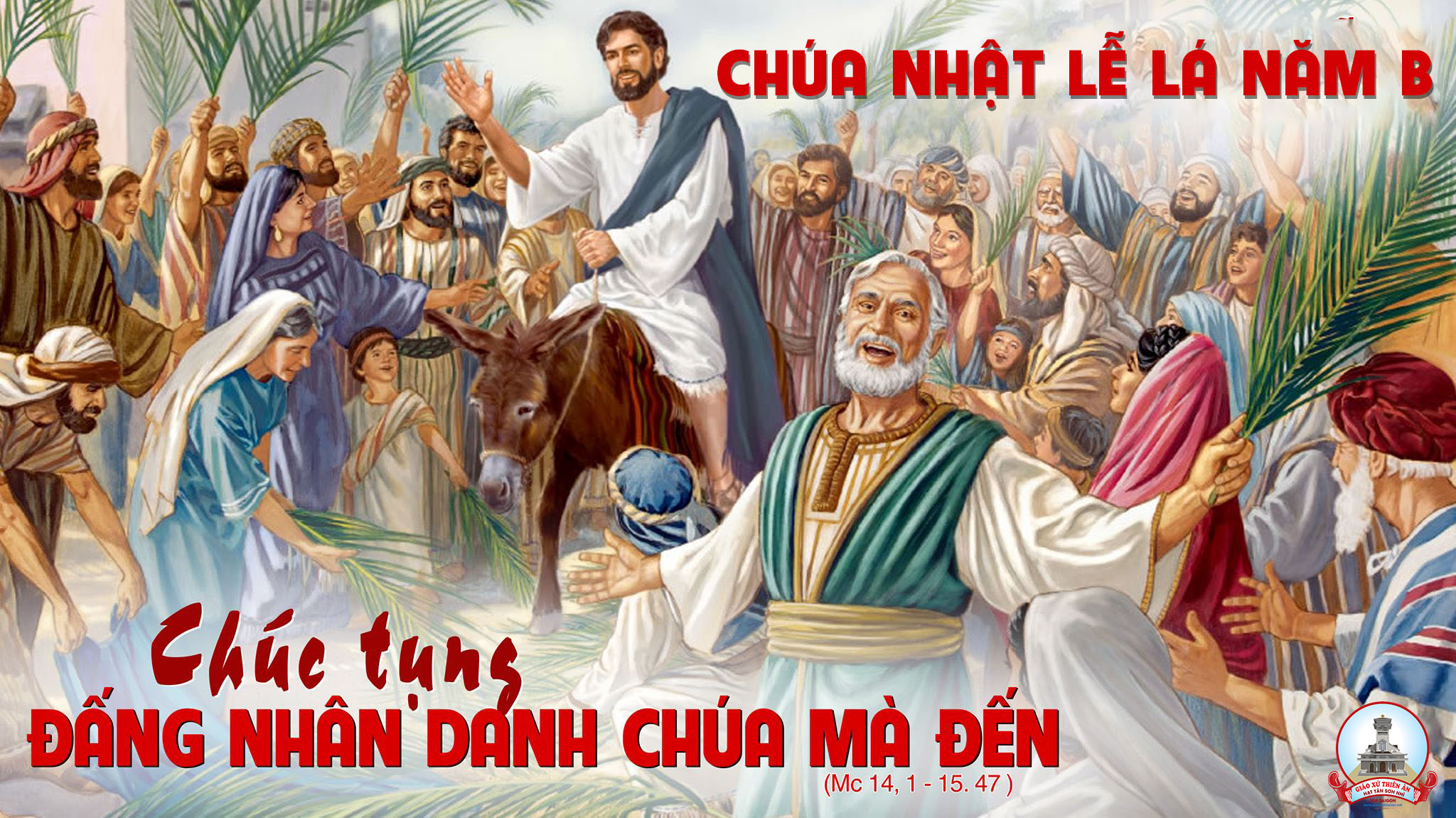 Ca Nhập LễCHÚA VÀO THÀNHLm. Nguyễn DuyLm. Vũ Mộng Thơ
Tk1: Hãy báo cho nữ tử Sion, này Vua ngươi đã đến nơi rồi, Ngài khiêm nhu ngồi trên mình lừa, dân hô vang đồng thanh một lời.
Đk: Vạn là vạn tuế Con Vua Đa-vít (vạn tuế, vạn tuế) Chúc tụng Đấng nhân danh Chúa mà đến.
Tk2: Israel hãy mừng vui lên, vì hôm nay Ngài đến thăm người. Nào mau ra trải áo dọn đường, tay giơ cao cành lá chúc tụng.
Đk: Vạn là vạn tuế Con Vua Đa-vít (vạn tuế, vạn tuế) Chúc tụng Đấng nhân danh Chúa mà đến.
Tk3: Khắp các dân hãy cùng reo vang, lời hoan hô cùng vỗ tay mừng vì Thiên Sai là Chúa trần đời, trong uy phong Ngài tiến vào thành.
Đk: Vạn là vạn tuế Con Vua Đa-vít (vạn tuế, vạn tuế) Chúc tụng Đấng nhân danh Chúa mà đến.
Tk4: Chúa tiến vào thánh điện uy nghi, lời hoan hô cùng tiếng reo hò, kèn vang lên trỗi khúc trầm hùng, vươn câu ca mừng hát khen Ngài.
Đk: Vạn là vạn tuế Con Vua Đa-vít (vạn tuế, vạn tuế) Chúc tụng Đấng nhân danh Chúa mà đến.
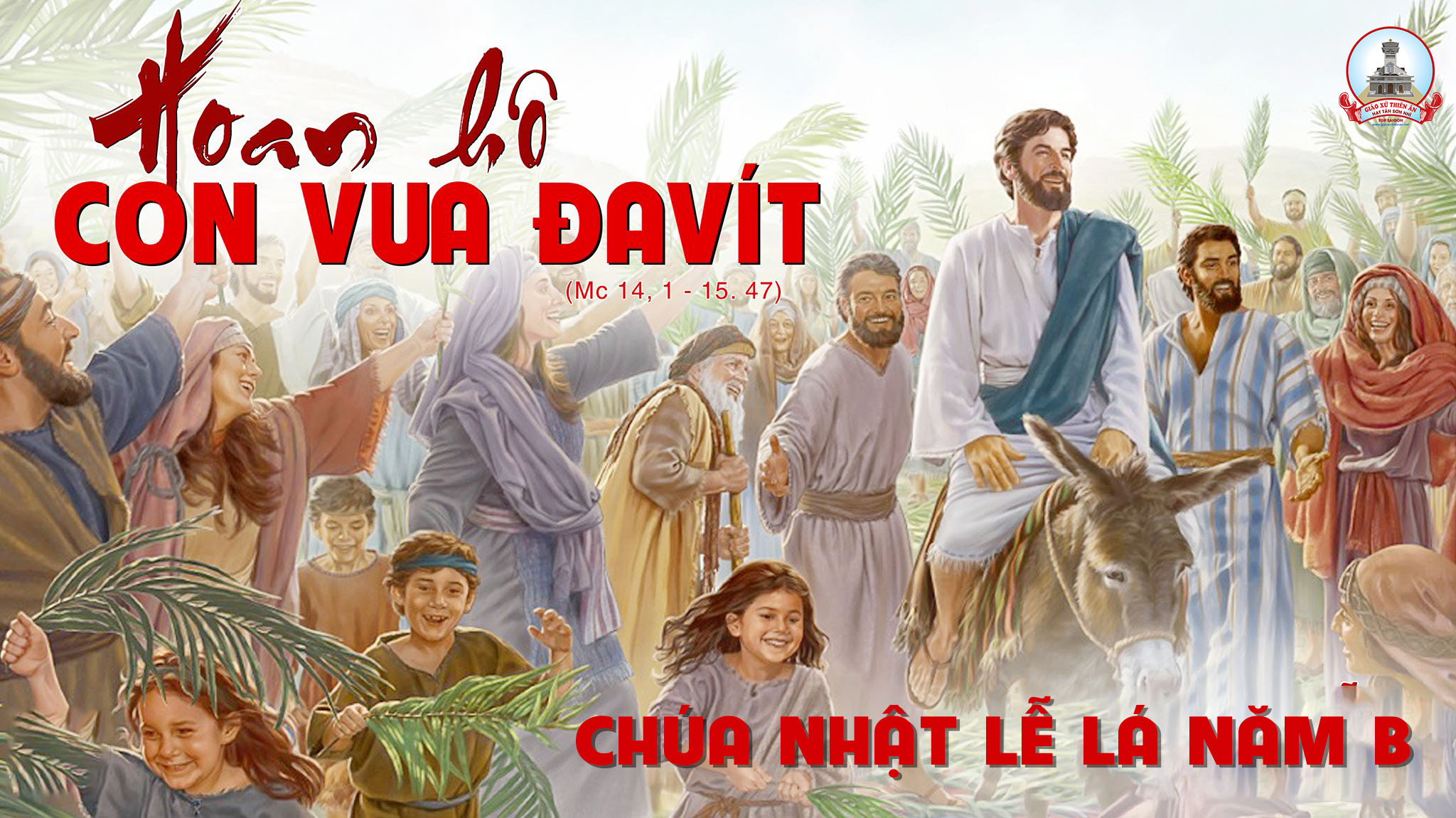 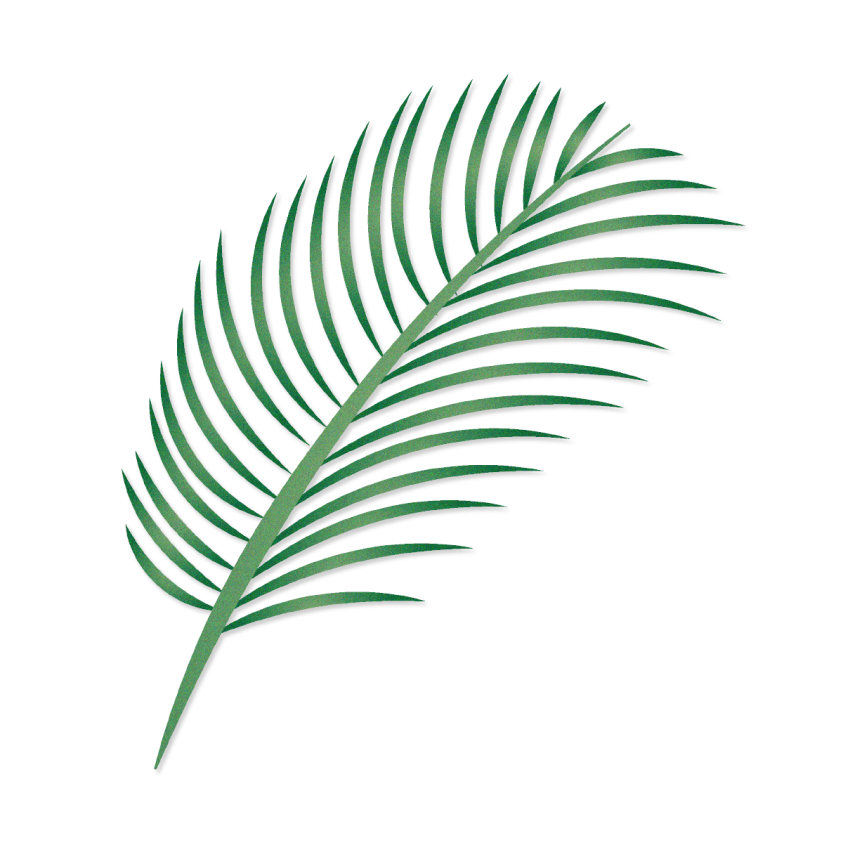 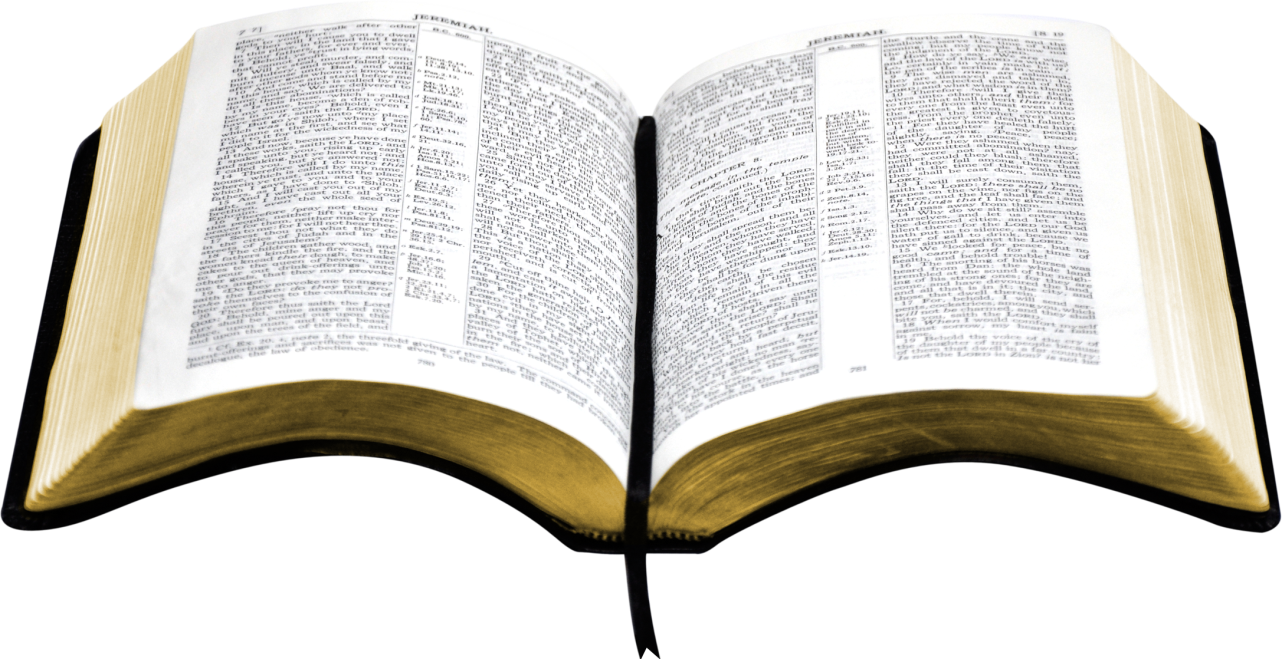 Bài Đọc 1
Tôi đã không che mặt khi bị mắng nhiếc phỉ nhổ, tôi biết mình sẽ không phải thẹn thùng.
Bài trích sách ngôn sứ I-sai-a.
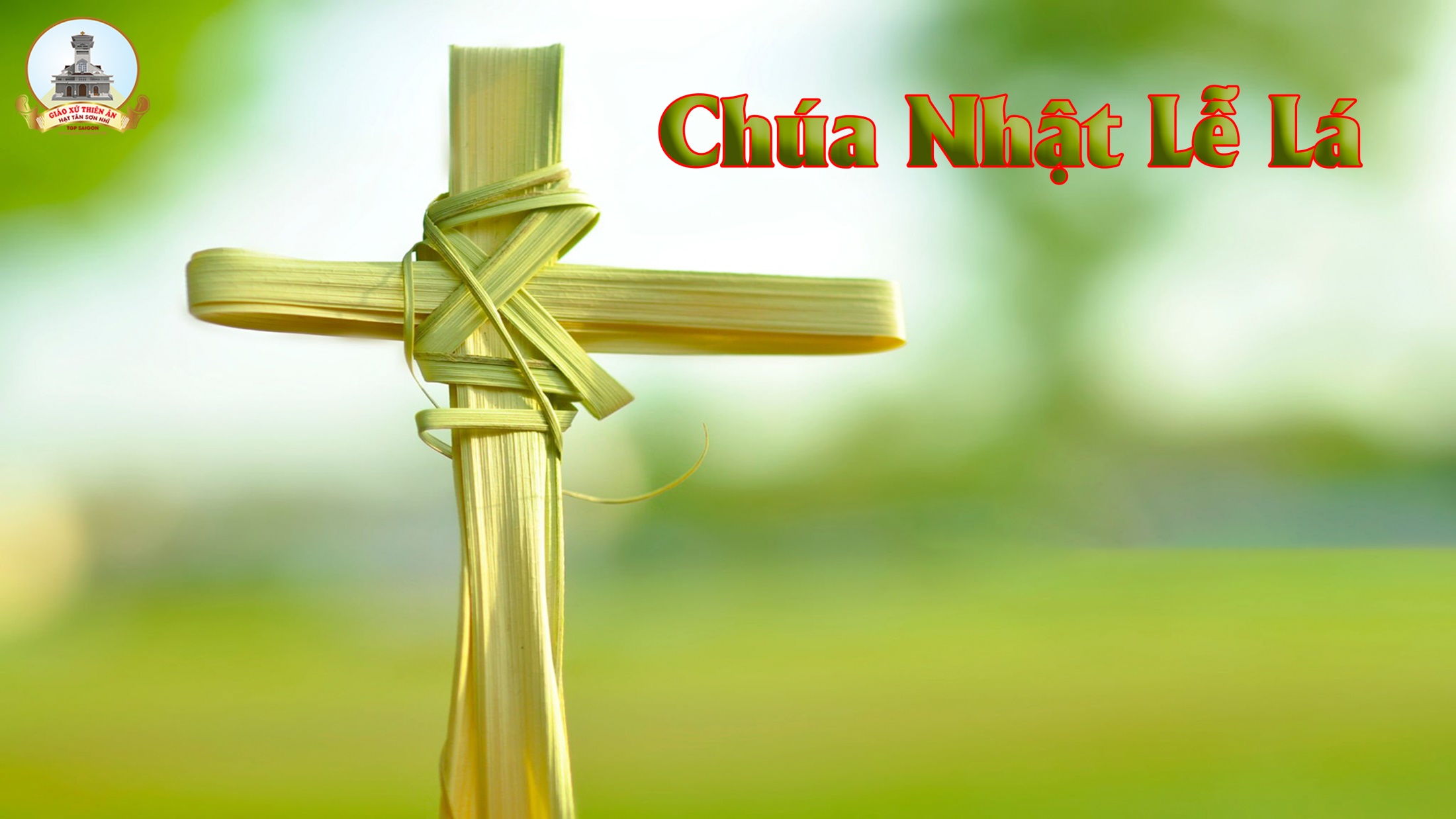 Thánh Vịnh 21Lm Kim Long05 Câu
Đk: Ôi Thiên Chúa, ôi Thiên Chúa sao Ngài nỡ bỏ con.
Tk1: Bao người nhiếc mắng, vừa thấy bóng con là họ đã chê bai: Tên này luôn kính tin Chúa Trời, nếu thương tình, hẳn là Ngài lo giải thoát.
Đk: Ôi Thiên Chúa, ôi Thiên Chúa sao Ngài nỡ bỏ con.
Tk2: Ác thù xấn tới, tựa lũ chó vây chặt, đâm thủng chân tay. Xương xẩu con đếm xem vắn dài, mắt căm hờn nhìn chòng chọc con nhạo báng.
Đk: Ôi Thiên Chúa, ôi Thiên Chúa sao Ngài nỡ bỏ con.
Tk3: Chia phần áo khoác, còn chiếc áo trong họ cũng bắt thăm luôn. Ôi lạy Thiên Chúa con nương nhờ, cứu con cùng, Ngài đừng lìa xa, bỏ thí.
Đk: Ôi Thiên Chúa, ôi Thiên Chúa sao Ngài nỡ bỏ con.
Tk4: Con nguyện mãi mãi, truyền bá Thánh Danh Ngài cho khắp anh em. Xin được lên tiếng nơi công hội, tiến dâng Ngài một bài ngợi ca mừng kính.
Đk: Ôi Thiên Chúa, ôi Thiên Chúa sao Ngài nỡ bỏ con.
Tk5: Ai sợ kính Chúa, nào cất tiếng lên mà cung chúc tôn vinh. Miêu duệ Gia-cóp mau ca mừng, Ích-diên nào thần phục quyền uy của Chúa.
Đk: Ôi Thiên Chúa, ôi Thiên Chúa sao Ngài nỡ bỏ con.
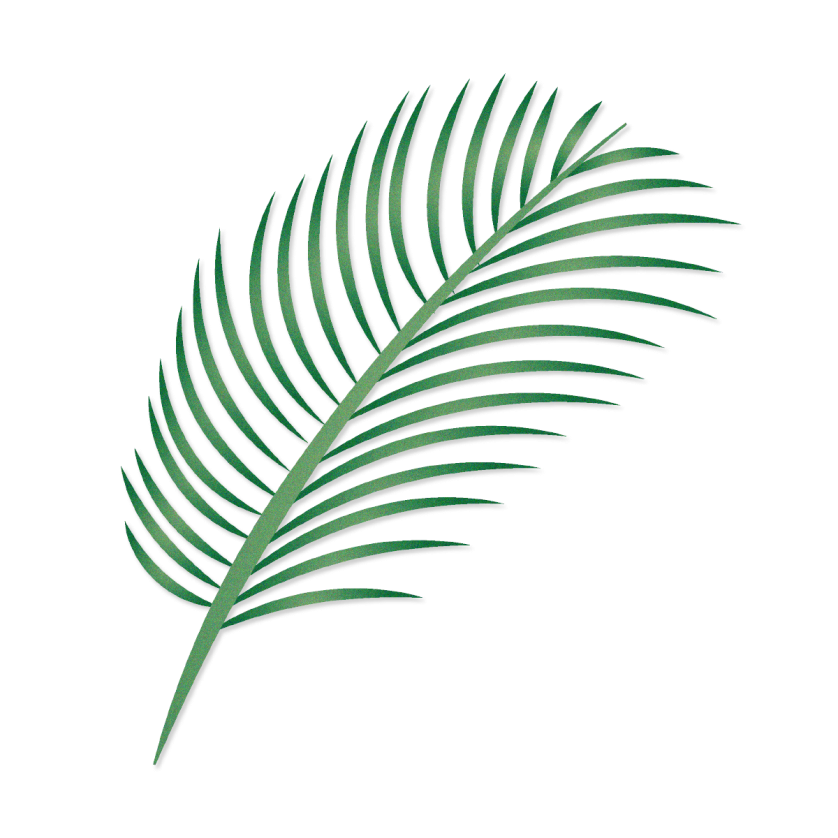 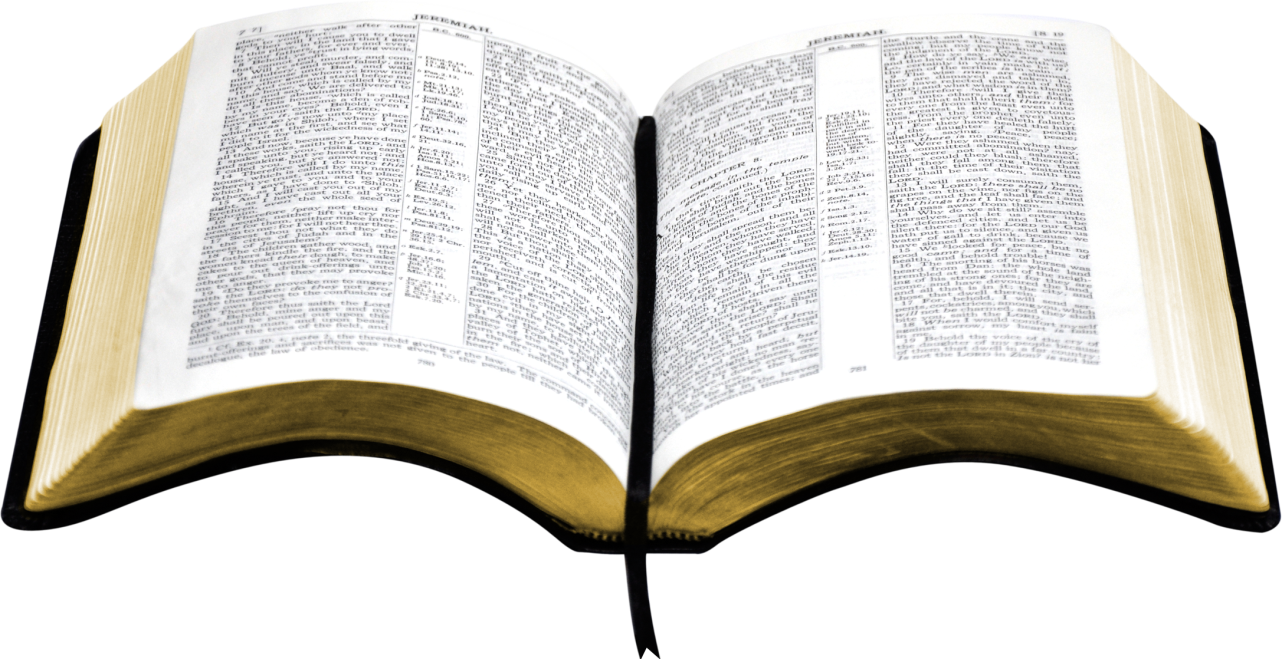 Bài Đọc 2
Đức Ki-tô đã tự khiêm tự hạ, nên Thiên Chúa đã siêu tôn Người.
Bài trích thư của thánh Phao-lô tông đồ gửi tín hữu Phi-líp-phê.
Câu xướng trước Phúc Âm:
Chúa Ki-tô vì chúng ta đã vâng lời cho đến chết, và chết trên thập giá. Vì thế, Thiên Chúa đã tôn vinh Người, ban cho Người một danh hiệu vượt trên mọi danh hiệu.
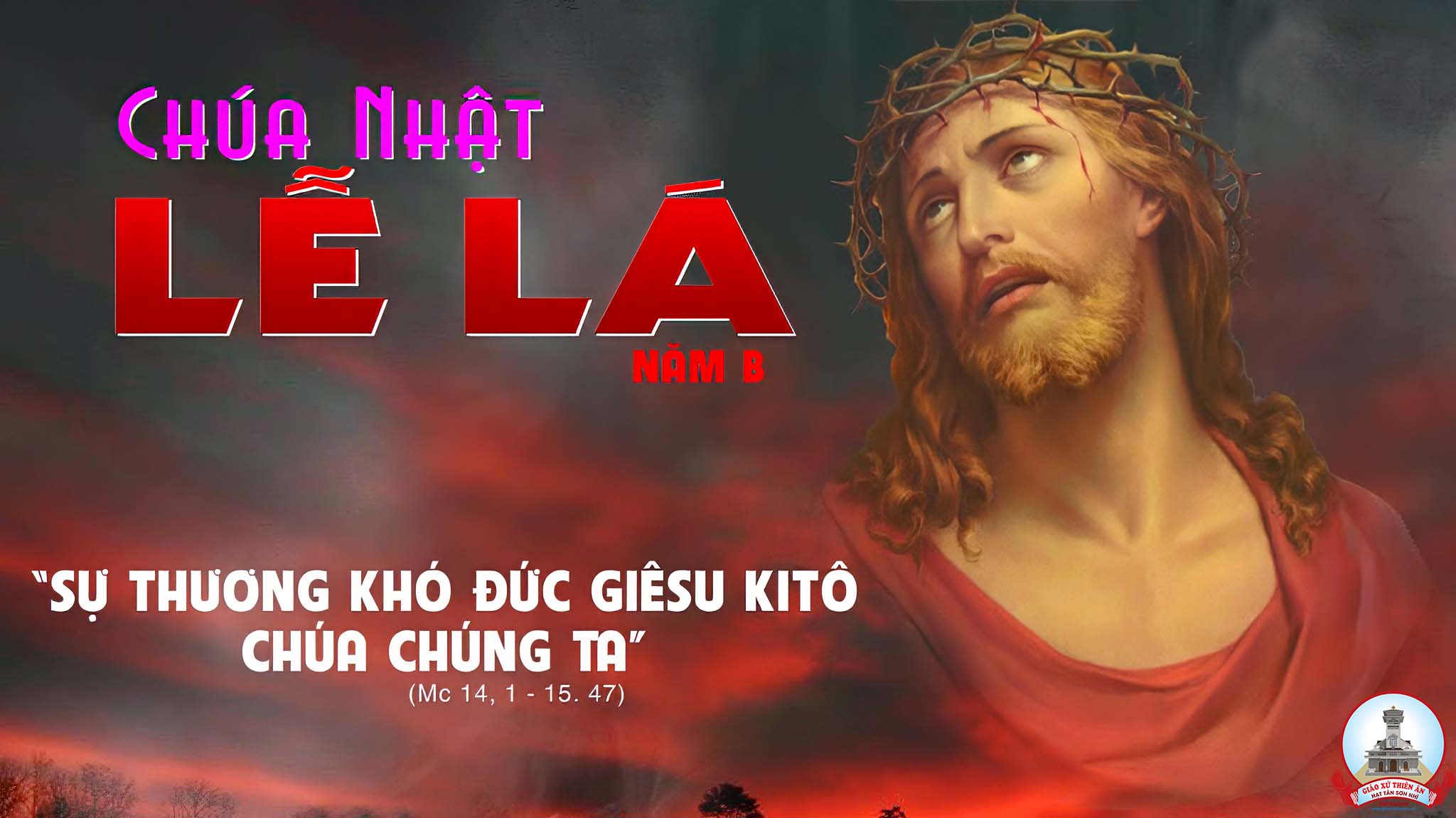 KINH TIN KÍNH
Tôi tin kính một Thiên Chúa là Cha toàn năng, Đấng tạo thành trời đất, muôn vật hữu hình và vô hình.
Tôi tin kính một Chúa Giêsu Kitô, Con Một Thiên Chúa, sinh bởi Đức Chúa Cha từ trước muôn đời.
Người là Thiên Chúa bởi Thiên Chúa, Ánh Sáng bởi Ánh Sáng, Thiên Chúa thật bởi Thiên Chúa thật,
được sinh ra mà không phải được tạo thành, đồng bản thể với Đức Chúa Cha, nhờ Người mà muôn vật được tạo thành.
Vì loài người chúng ta và để cứu độ chúng ta, Người đã từ trời xuống thế.
Bởi phép Đức Chúa Thánh Thần, Người đã nhập thể trong lòng Trinh Nữ Maria, và đã làm người.
Người chịu đóng đinh vào thập giá vì chúng ta, thời quan Phongxiô Philatô. Người chịu khổ hình và mai táng, ngày thứ ba Người sống lại như lời Thánh Kinh.
Người lên trời, ngự bên hữu Đức Chúa Cha, và Người sẽ lại đến trong vinh quang để phán xét kẻ sống và kẻ chết, Nước Người sẽ không bao giờ cùng.
Tôi tin kính Đức Chúa Thánh Thần là Thiên Chúa và là Đấng ban sự sống, Người bởi Đức Chúa Cha và Đức Chúa Con mà ra,
Người được phụng thờ và tôn vinh cùng với Đức Chúa Cha và Đức Chúa Con. Người đã dùng các tiên tri mà phán dạy.
Tôi tin Hội Thánh duy nhất thánh thiện công giáo và tông truyền.
Tôi tuyên xưng có một Phép Rửa để tha tội. Tôi trông đợi kẻ chết sống lại và sự sống đời sau. Amen.
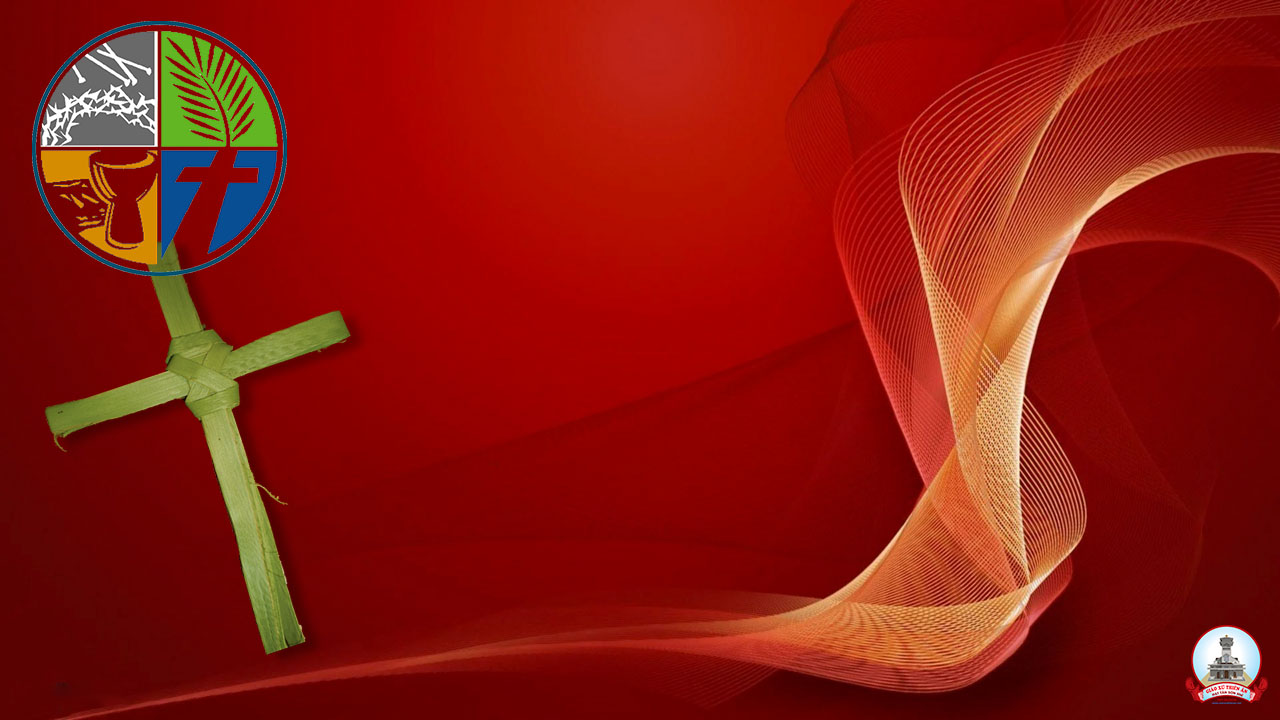 LỜI NGUYỆN TÍN HỮU
CHÚA NHẬT LỄ LÁ NĂM B
Hôm nay bước vào Tuần Thánh, Hội thánh mời gọi các Kitô hữu bước theo Đức Giêsu trên đường thập giá, để được phục sinh với Người trong cuộc sống mới.
Ca Dâng LễTRẦM HƯƠNG DÂNGGiang Tâm
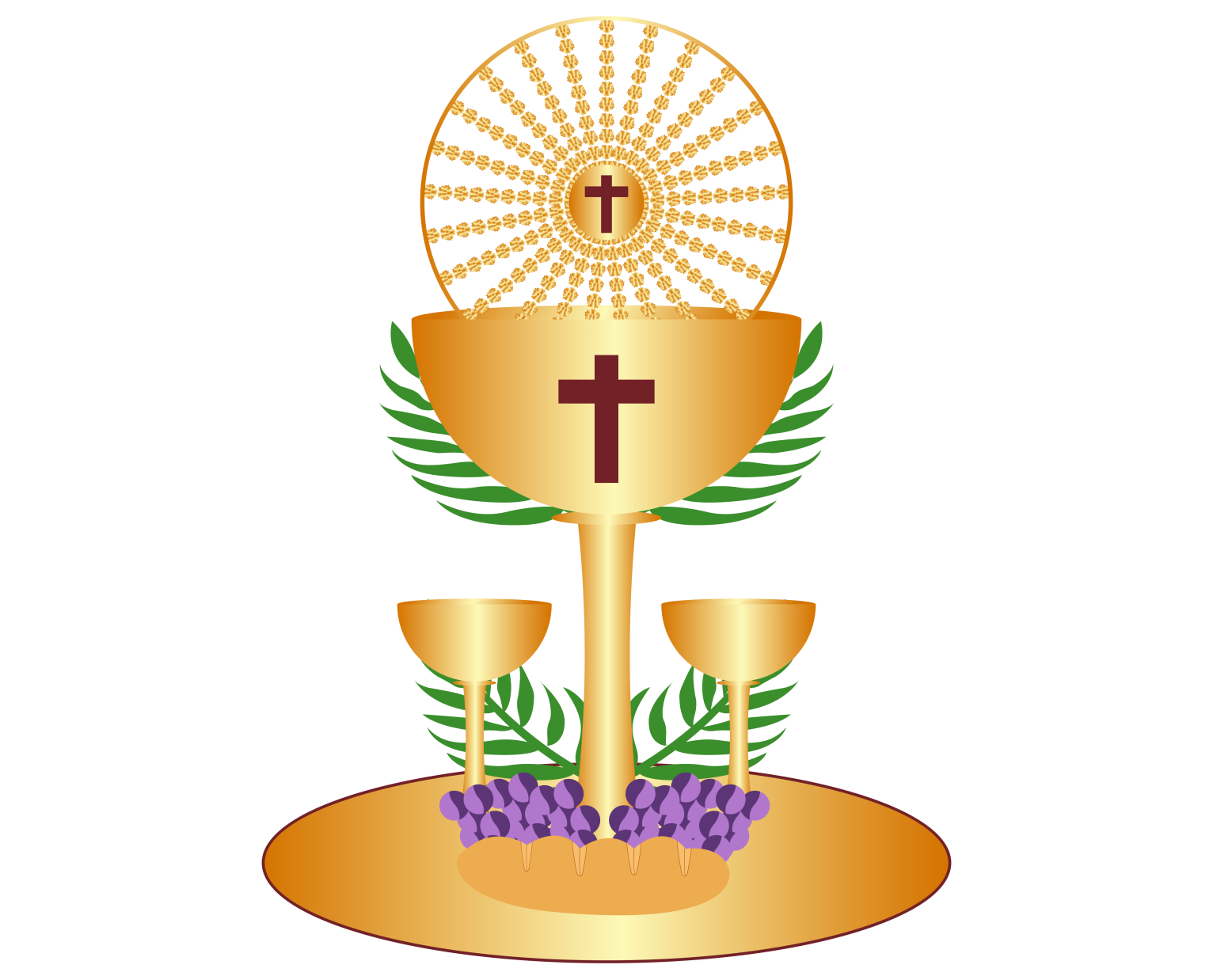 Đk: Trầm hương nghi ngút bay hồn con như ngất ngây, hiệp dâng với của lễ thanh khiết. Này đây bánh trắng tinh, rượu nho thơm ngát hương, hiệp dâng lên Thiên Chúa từ nhân.
Tk1: Quá khứ của con xin dâng cho lòng thương xót Chúa. Hiện tại của con, xin dâng cho tình yêu Ngài. Đây tương lai con, xin dâng cho tình Chúa quan phòng để cuộc đời con trở thành của lễ ca ngợi.
Đk: Trầm hương nghi ngút bay hồn con như ngất ngây, hiệp dâng với của lễ thanh khiết. Này đây bánh trắng tinh, rượu nho thơm ngát hương, hiệp dâng lên Thiên Chúa từ nhân.
Tk2: Chúa hỡi lắng nghe bao kinh bao lời con thống thiết, ngào ngạt tỏa bay như hương thơm tận lên Thánh Nhan. Đây đôi tay con giơ lên xin Ngài thương chấp nhận, tựa như của lễ tiến dâng Chúa lúc ban chiều.
Đk: Trầm hương nghi ngút bay hồn con như ngất ngây, hiệp dâng với của lễ thanh khiết. Này đây bánh trắng tinh, rượu nho thơm ngát hương, hiệp dâng lên Thiên Chúa từ nhân.
Tk3:  Của lễ thánh thiêng do bao thiên thần dâng tới Chúa, từ bàn thờ đây dâng lên Thiên tòa cao sáng Ngài. Như muôn hương thơm bay lên xin hòa khúc nguyện cầu, cùng triều thần thánh dâng về Thiên Chúa nhân từ.
Đk: Trầm hương nghi ngút bay hồn con như ngất ngây, hiệp dâng với của lễ thanh khiết. Này đây bánh trắng tinh, rượu nho thơm ngát hương, hiệp dâng lên Thiên Chúa từ nhân.
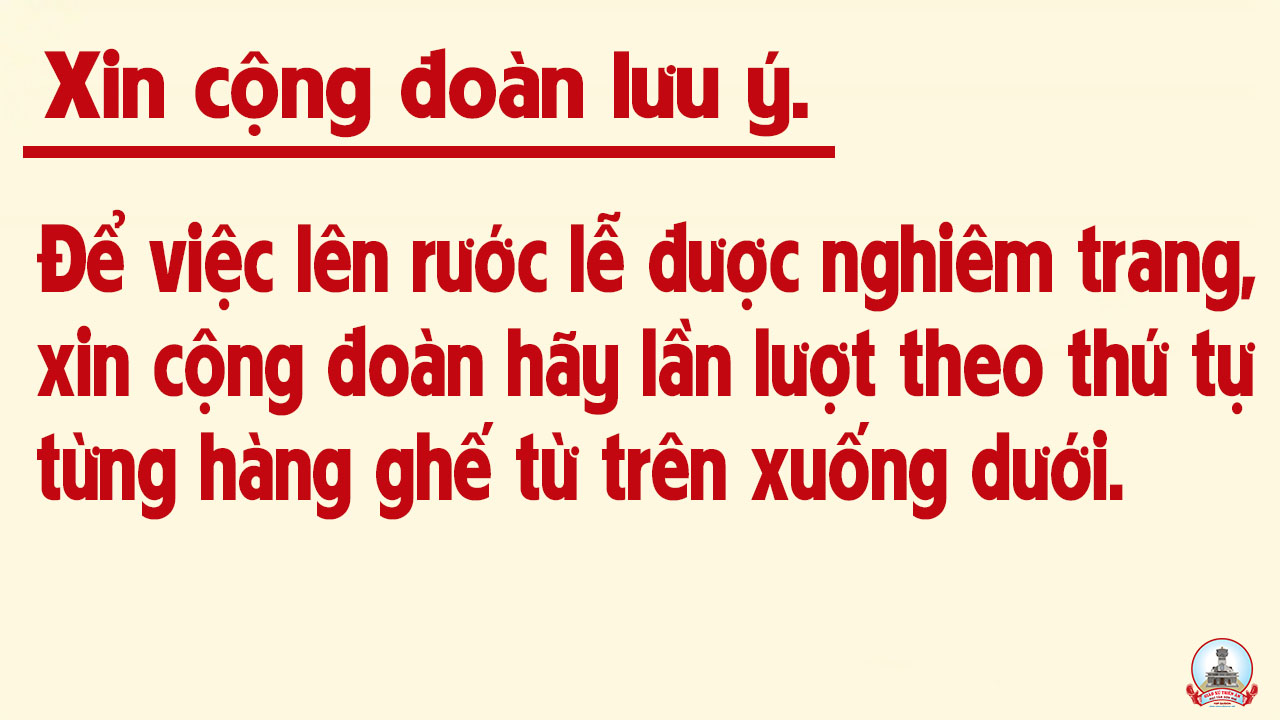 CHÚA NHẬT LỄ LÁ
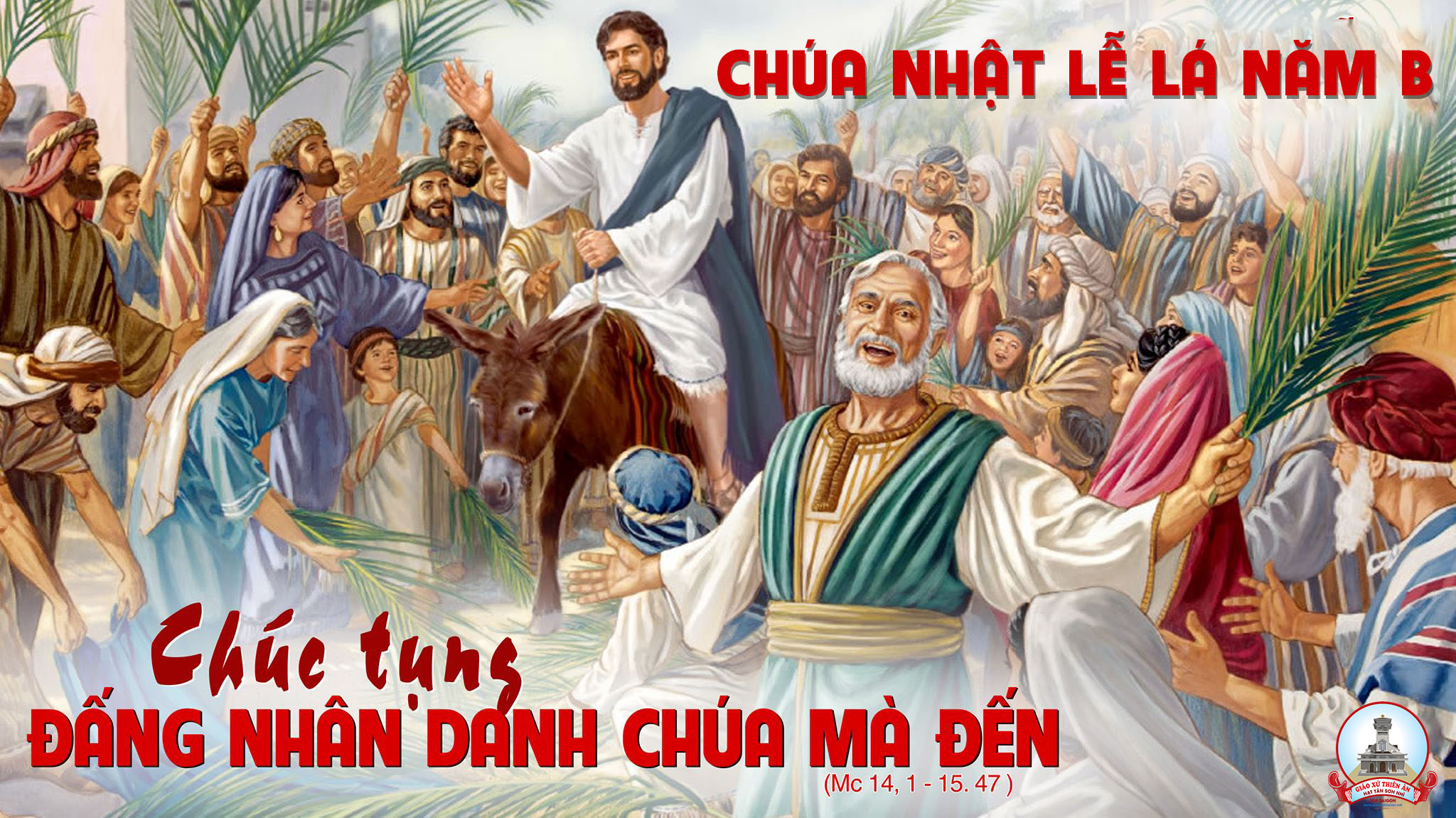 Ca Nguyện Hiệp Lễ LỜI NGUYỆN BUỒNPhùng Minh Mẫn
Tk1: Này là phận hèn con yếu đuối, dám tìm về nhan thánh Vua cực linh. Với tâm tư thương đau xác thân bao hư hao, lỗi lầm con vương vấn trong bể dâu…
… Cậy nhờ vào lòng từ bi Chúa, ngàn năm vẫn luôn dư đầy phúc ân. Chúa con ơi! Xót thương cùng! Cho con nương thân trong tay Ngài.
Đk: Nguyện xin ơn Ngài nâng đỡ vì con yếu đuối trong bùn nhơ. Dắt con qua thương đau, giúp con vươn lên cao, bước tìm về ngọn nguồn ơn cứu rỗi…
… Đời con xin Ngài đổi mới, dẫn đưa về vì hồn con u tối. Giúp con qua gian nan, những muộn phiền ngập tràn, bước cùng Ngài trên lối đi bình an.
Tk2: Còn gì ngậm ngùi hơn ánh mắt Chúa nhìn từ thánh giá treo ngẩn ngơ. Máu loang trên đồi Can-vê tấm thân phơi bơ vơ, cớ sao con vui đắm trong tội nhơ…
… Lòng buồn dạt dào con thống hối, vì năm tháng lãng quên tình biển khơi. Chúa thương con đến vô bờ, dang đôi tay khô bao mong chờ.
Đk: Nguyện xin ơn Ngài nâng đỡ vì con yếu đuối trong bùn nhơ. Dắt con qua thương đau, giúp con vươn lên cao, bước tìm về ngọn nguồn ơn cứu rỗi…
… Đời con xin Ngài đổi mới, dẫn đưa về vì hồn con u tối. Giúp con qua gian nan, những muộn phiền ngập tràn, bước cùng Ngài trên lối đi bình an.
Tk3:  Đường nào gập ghềnh Ngài đi tới, xin Ngài dạy con bước theo mà thôi. Lối đau lên Can-vê, lối buồn về Vườn Dầu, chính là đường về phúc vinh ngàn sau…
… Đường trần nào làm con hư mất, nguyện xin Chúa ra tay dạy bảo cho. Bước bên Ngài chẳng lo gì gian nguy trước ác tâm quân thù.
Đk: Nguyện xin ơn Ngài nâng đỡ vì con yếu đuối trong bùn nhơ. Dắt con qua thương đau, giúp con vươn lên cao, bước tìm về ngọn nguồn ơn cứu rỗi…
… Đời con xin Ngài đổi mới, dẫn đưa về vì hồn con u tối. Giúp con qua gian nan, những muộn phiền ngập tràn, bước cùng Ngài trên lối đi bình an.
CHÚA NHẬT LỄ LÁ
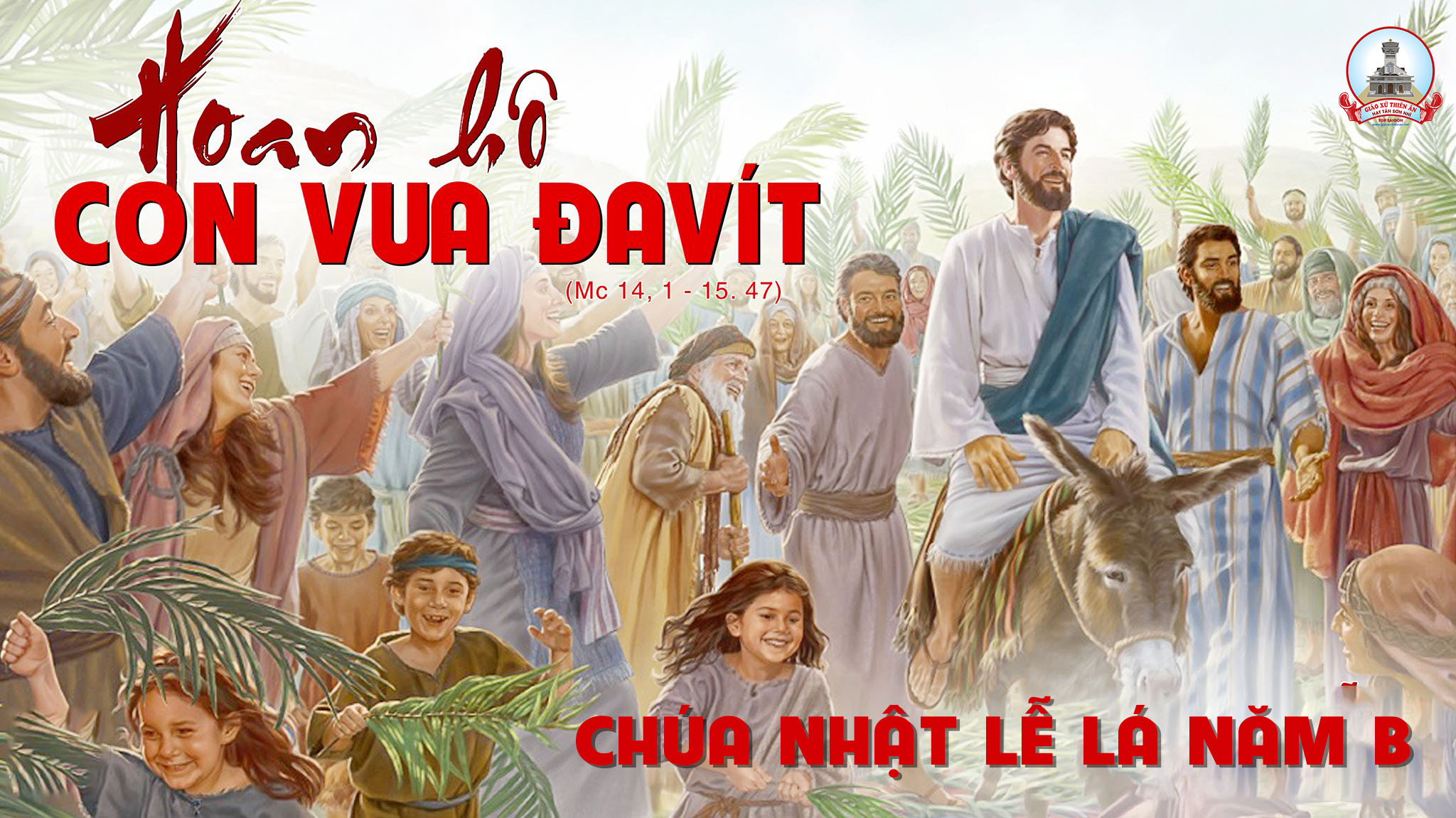 Ca Kết LễCON ĐƯỜNG CHÚA ĐÃ ĐI QUAVăn Chi
Tk1: Lạy Chúa, con đường nào Chúa đã đi qua, con đường nào Ngài ra pháp trường, mão gai nào hằn sâu trên trái. Lạy Chúa, Thánh Giá nào Ngài vác trên vai, đau thương nào phủ kín tâm tư, đường tình đó Ngài dành cho con.
Đk:  Lạy Chúa, xin cho con bước đi theo Ngài, xin cho con cùng vác với Ngài, Thập Gía trên đường đời con. Lạy Chúa, xin cho con đóng đinh với Ngài, xin cho con cùng chết với Ngài, để được sống với Ngài vinh quang.
Tk2: Lạy Chúa, lưỡi đòng nào đam thấu con tim, đinh nhọn nào còn loang máu đào, sỉ nhục nào còn vương trên mắt. Lạy Chúa, những bước nào ngục ngã đau thương, bao roi đòn hằn vết thê lương, đường tình đó Ngài dành cho con.
Đk:  Lạy Chúa, xin cho con bước đi theo Ngài, xin cho con cùng vác với Ngài, Thập Gía trên đường đời con. Lạy Chúa, xin cho con đóng đinh với Ngài, xin cho con cùng chết với Ngài, để được sống với Ngài vinh quang.
CHÚA NHẬT LỄ LÁ
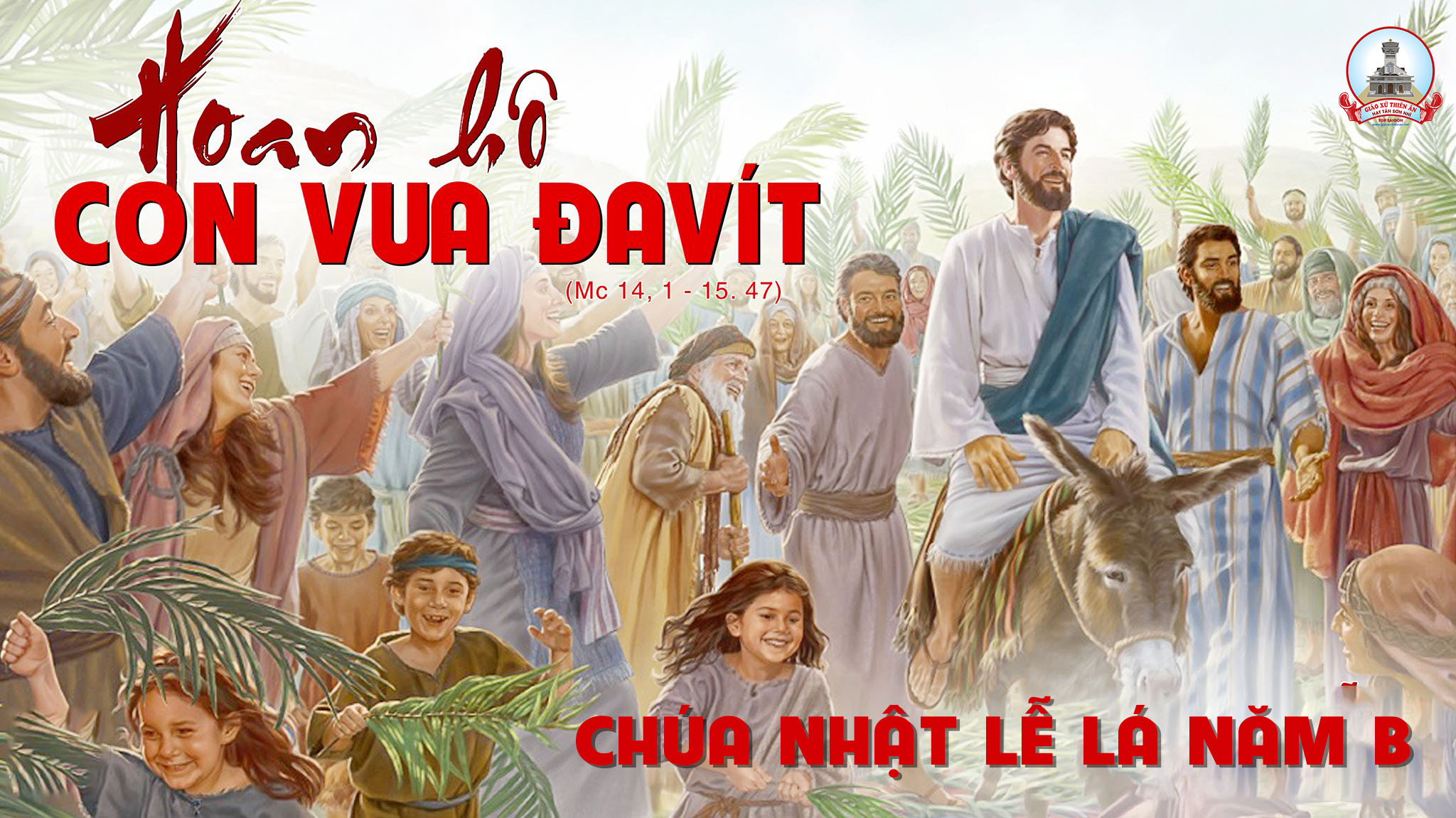